Ungdomsmöte 240421
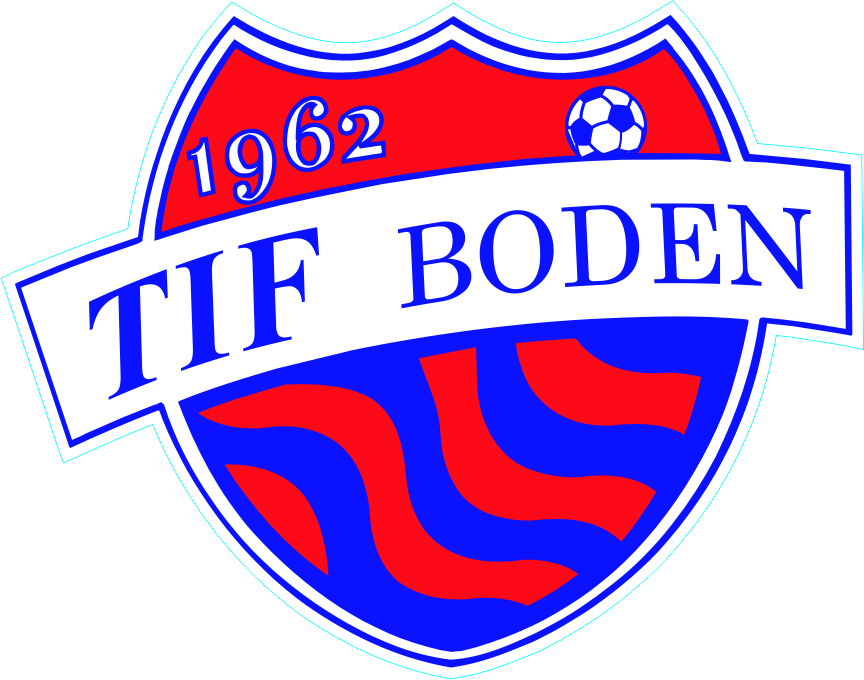 Närvarokontroll
Ordförande
Vice ordförande / ungdomsansvarig
Damjun
F2010
F2011/12
F2013
F2014
F2015
F2016
F2017
F1018 (-19)
Agenda
Information från styrelsen
Information angående föreningsarbeten
Joyna
Information angående familjedagen
Information angående tränar- och spelarutveckling
Information angående planfördelning etc.
Policy vid spelarflyttar
Riktlinjer för sponsring inom TIF Boden
Information angående inköp av bollar och kläder
Information angående sponsring av sarger 3 v 3.
Schema och ansvar materielrummet Olympia
Framtiden för ungdomsgruppen
Kvittering av bollar och matchkläder inklusive inventering
Fortbildning Fogis och Boka.se
Information från styrelsen
Beslut om inköp till ungdomslaget (mer info senare)
Ombyggnation Olympia
Gräsklippning Knottvallen
Ledare och spelare i TIF Boden går in gratis på div 2 och 3. Övriga 60:- respektive 50:-. Årskort div 2 och 3 kostar 500:-
Arvoderar en medieansvarig. Följ gärna @tifboden samt håll koll på tifboden.se. Mediaansvarig marknadsför HELA föreningen. Ungdomslagen kan kontakta henne för inlägg kring t.ex. träningar, matcher cuper. Balanserat.
Kioskförsäljning Olympia. Hantering av detta. Länk
Information från styrelsen
Digitala domarkvitton. Två alternativ www.domarkvitto.se eller www.cleverec.se båda är app-styrda. Alternativ 1: 5:-/kvitto (ca 700:-) Alternativ 2: 2500:-/år. Båda kräver att lagledare lägger upp sina matcher i appen och kallar domare. Alternativ 2 kan domare själva hitta matcher samt att allt underlag skapas digitalt för bokföringen.
Ekonomin i TIF Boden
Ledardressar
Medlemsavgifter faktureras i närtid. OBS! Skicka mail till bohm_peter@hotmail.com med cejasjeanette@gmail.com som kopia där ni på enklaste sätt anger om det är någon i ert lag som ej skall faktureras ännu. Vartefter ni eventuellt tar in nya spelare under året är det viktigt att ni mailar Peter Bohm om att denne är inskriven på laget.se så att Peter kan fakturera!
Information angående föreningsarbeten
Länk
Byt med varandra!
Missa inte!
Toto-grillen till egen lagkassa.
Joyna
Målsättning är minst 1 abonnemang / spelare.
Uppgiften löses över tid!
Ersätter förhoppningsvis andra föreningsgemensamma försäljningar!
Information angående familjedagen
Genomförs på Olympia 8/6
Arbetet leds av TIF Boden i år, Lotta Unée och Jimmy Johansson
En ansvarig ur respektive lag som stöttar i planering och genomförande
Lagen förväntas ha representation på plats, helst alla spelare så det blir en gemensam aktivitet
Planeringsmöten för TIF Boden genomförs mån 29 april och tis 14 maj 18:00 Forsgården. En representant per lag skall delta vid planeringen!
Inför planeringen, och när ni planerar matcher. Det vore kul om något lag förlägger match på Olympia under familjedagen…
Information angående tränar- och spelarutveckling
Föreningens målbild: Utbildade tränare och spelare som utvecklas och utmanas i alla åldrar. Vill du spela i TIF när du är äldre skall du ha utbildats för att ta plats i utvecklings- och representationslag. Vill du träna utvecklings- och representationslag skall du ha fått rätt kompetens för det!
Tränarprogrammet 2024 (och 2025)
Miljöträning spelare
Miljöträning tränare
Samverkan
Planfördelning
Eventuella frågetecken rätas ut
Riktlinjer för sponsring inom TIF Boden
Företag sponsrar FÖRENINGEN! Röd+Röd+Svart=Svart…
Styrelsen har en sponsoransvarig, Maria Ahlbäck
Det är okej att få sponsring till eget lag, såklart
All sådan sponsring skall klareras med Maria
Gränsvärde 5000:-
Sponsring för ett inköp sker helst i form av att ett företag gör inköpet och slipper moms. T.ex. hoodies, ryggsäckar etc.
Spelarflyttar till och från TIF
Spelare som vill spela i vår förening skall såklart få göra det. 
Spelare som vill spela i någon annan förening skall såklart få göra det.
I båda fallen behöver skälen redas ut, och flytten snarast orienteras till styrelsen därför att:
Vi vill inte upplevas ”stjäla” spelare lika lite som vi vill uppleva att någon ”stjäl” våra spelare.
Inköp av bollar och matchkläder
Köpt 20 träningsbollar per lag. Kvitteras efter mötet. Brister vid inlämning tas ur egen lagkassa. Bör hålla 3 år, får ej användas i pjäshallen. Kostnad ca 60000:- Gamla bollar som fungerar förs till Pjäshallen. Gamla slitna bollar skänks eller kasseras.
Köpt 4 x 20 matchtröjor samt en del målvaktskläder. Prioriterat där brister var störst. Kostnad ca 20000:-
De lag som inte ”får” nya matchkläder i år, kompletteras förhoppningsvis nästa år. Vi skall spela i Adidas med Intersport-tryck med alla lag senast nästa år.
Alla kvitterar ut sina potter med materiel efter mötet.
Information angående sponsring av sarger
Maria Ahlbäck (med barn) sökt sponsring via Bastard burgers nya initiativ för att stötta föreningsverksamhet.
Fått sponsring med ca 60000:- 
Räcker till 1-2 hårda sarger alternativt 2-3 nätsarger.
BB vill köpa hårda då dessa är lättare att trycka. Vi tar emot det vi får…
BB vill överlämna och marknadsföra detta, involverar F17-18-19.
Vill HIF låna (och det får dem) så sker det i form av ”hyra”
Schema och ansvar materielrummet Olympia
Lagets vecka = städa och sortera efter egna träningar. Ordentlig städning och signatur på dörren söndag.
Schemat mailas ut via ungdomsansvarig.
Schema 1 maj – 30 september.
Byt veckor sinsemellan.
Gräsklippning Knottvallen?
Framtiden för ungdomsgruppen
Jimmy Johansson, vice ordförande och ungdomsansvarig.
Diskussion mötesintervall och innehåll.
Fastställande av vägen framåt.
Frågor/övrigt
Kvittera bollar och kläder
Förflytta er till lilla salen
Lagvis till materielrummet och ta emot materielen
Inventera, fyll i lista, signera och lämna till Jonas
Därefter är vi klara gemensamt, de som vill ha utbildning i Fogis och boka.se återgår till stora salen efter att ha kvitterat bollar och kläder.